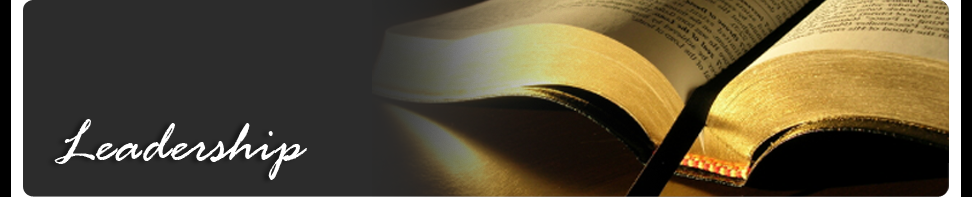 IN THE CHURCH THAT WE LOVE
Leaders of the church:
Apostles
Acts 1- The adding of Matthias to the eleven. 
Acts 2:42
Devoted themselves to the apostle’s teachings.
Acts 4:37; 5:2
Laid money at the apostle’s feet.
Acts 6:2
The twelve summoned the full number of disciples.
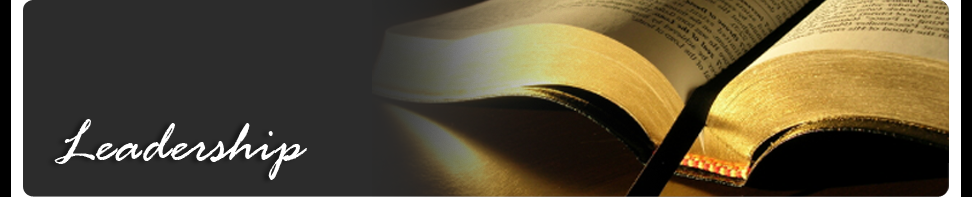 IN THE CHURCH THAT WE LOVE
Leaders of the church:
Elders (presbuteros means older or senior), 
Acts 11:30- Elders in Jerusalem church received aid from Antioch.
Acts 14:23-Elders were appointed to every church. (plural)
Acts 15:2,4,6,22,23; 16:4- Transition taking place in Jerusalem.  Apostles and elders are making decisions.
Acts 20:17- Paul called the elders of Miletus
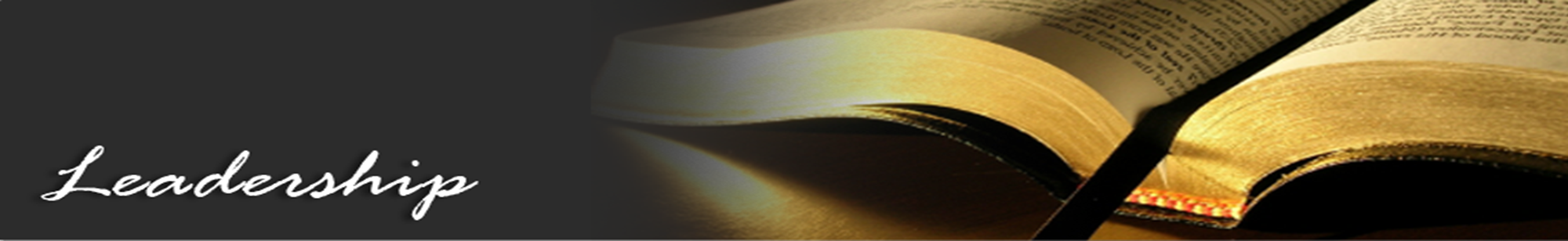 IN THE CHURCH THAT WE LOVE
Leaders of the church:
Overseers (episkopos) 
Means a superintendent.
An officer in general charge of the church.
Same word as bishop that is used in I Tim. 3:1
Acts 20:28
Pastors- (same word as shepherd)- (poimen)
Supervise, feed, rule.  Eph. 4:11. Used in John 20:16 and Acts 20:28 when Peter and the elders are told to feed the sheep (flock).
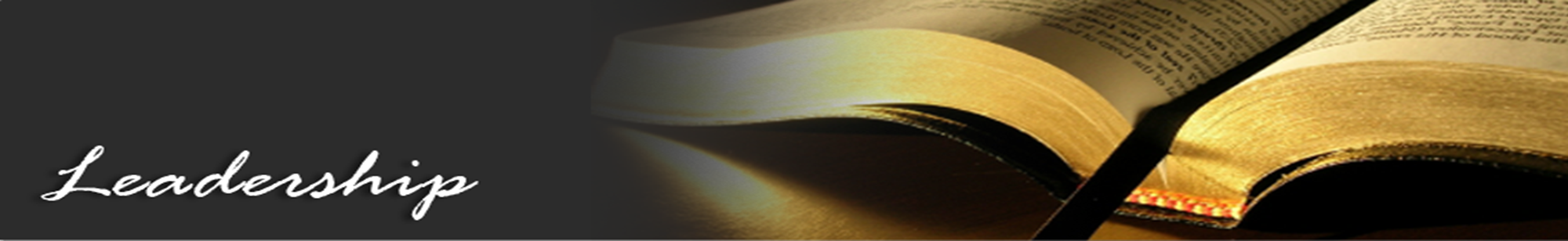 IN THE CHURCH THAT WE LOVE
I Tim. 3:1-7		Same criteria	Titus 1:6-9
Above reproach- vs. 2			Above reproach- vs.6
Husband of one wife- vs. 2		Husband of one wife- 6
Submissive children- vs. 4-5		Believing children- vs.6
Self-controlled- vs. 2			Self-controlled- vs. 8
Hospitable- vs. 2				Hospitable- vs. 8
Not a drunkard- vs. 3			Not a drunkard- vs. 7
Not recent convert- vs. 6		Not arrogant- vs. 7
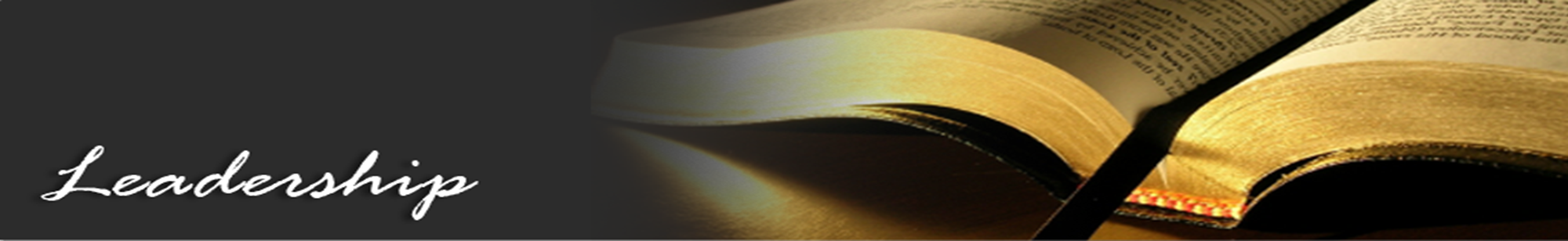 IN THE CHURCH THAT WE LOVE
I Tim. 3:1-7					Titus 1:6-9
Apt to teach- vs. 2			Hold firm the word- v. 9
Not a lover of money- vs. 3		Not greedy for gain- v.7
Not violent- vs. 3				Not violent- vs. 7
Sober-minded- vs. 2			Not quick tempered- 7
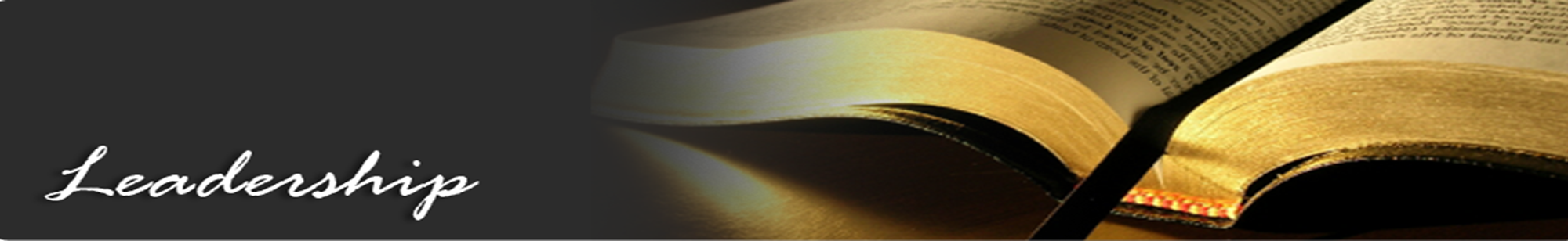 IN THE CHURCH THAT WE LOVE
II Tim. 3:1-7					Titus 1:6-9
Different criteria
Desire office				Upright
Gentle					Holy
Not quarrelsome			Disciplined
Why the differences?
These statements give us commentary on what has already been said to describe the overall character of men who would become elders.